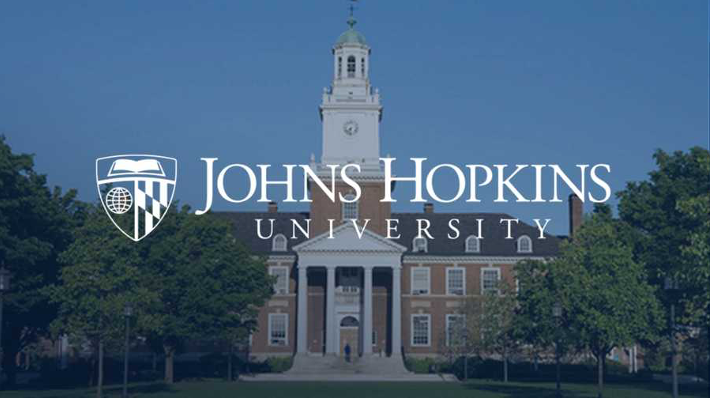 Stellisha Thomas
COE 313
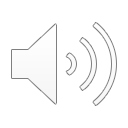 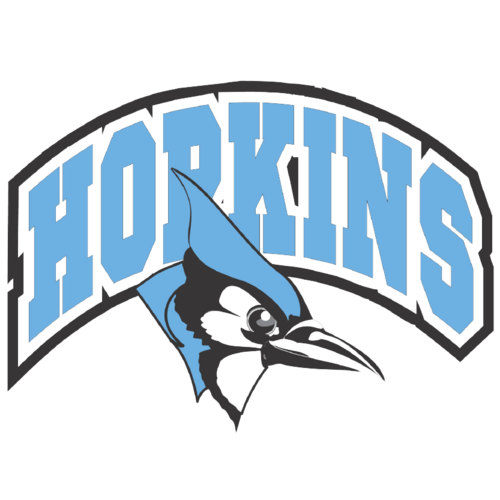 Master of Science – Clinical Mental Health Counseling
Location: 2400 North Charles Street in Baltimore, Maryland 
Phone Number: (410)516- 8000
Admissions (Graduate School) 
https://e-catalogue.jhu.edu/education/programs/masters/counseling-master-science/
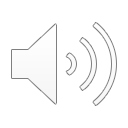 Requirements / Applications:
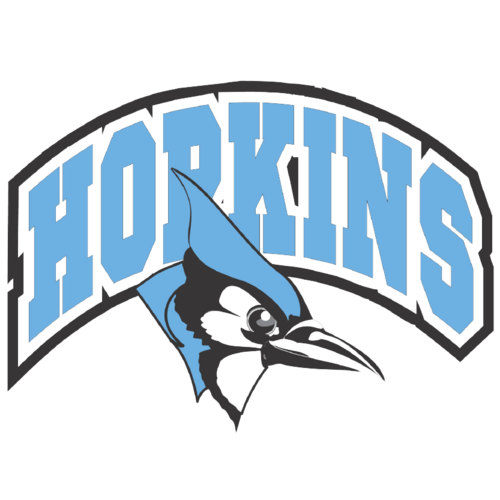 The timeline for submitting an application for Fall 2022 is Feb. 15th, 2022. 
The application fee for this degree is $80.00. 
The credits required are about 60 credits. 
Classes are offered online or can be taken in person. 
A bachelor’s degree is required from an accreditied college or university. 
A minimum cumulative grade point average of 3.0 (on a 4.0 scale). 
If GPA scores are below 3.0, a GRE is required. 
Two letters of recommandation are required. 
A personal essay is required. 
Resume / CV.
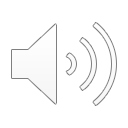 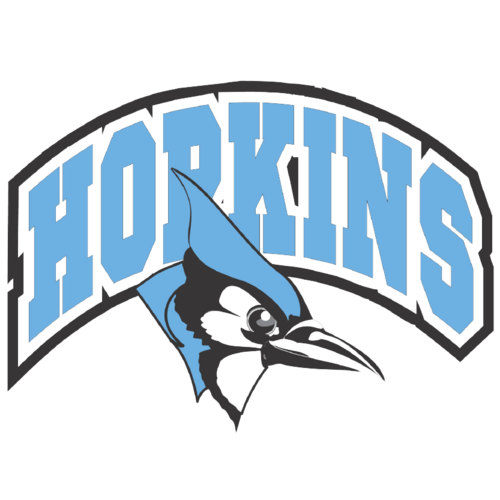 Tuition / Accreditation
The program is accredited by the Council for Accreditation of Counseling & Related Educational Programs (CACREP), a specialized accrediting body recognized by the Council for Higher Education Accreditation (CHEA).
Part-Time (Face-to-face/Lecture courses - Counseling) is about $891 per credit. 
Online courses (Counseling and DALET) is about $944 per credit.
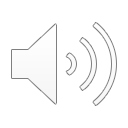 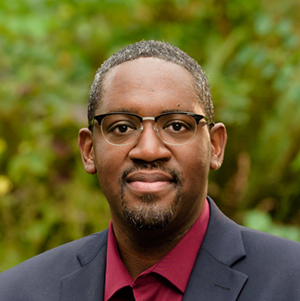 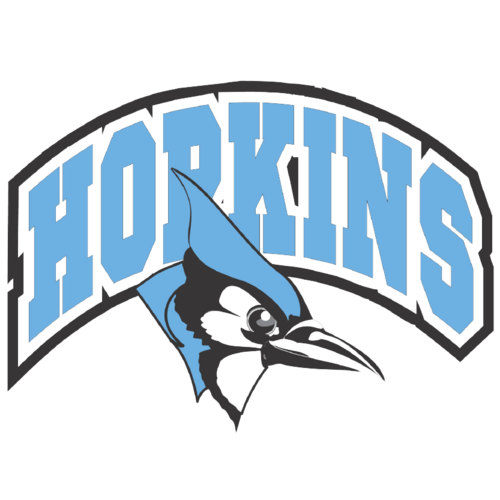 Nathaniel Brown, PhDLecturer
Dr. Nathaniel Brown is a Lecturer of clinical mental health counseling at the Johns Hopkins University School of Education. 
He teaches graduate students in the Counseling master’s degree program, with a focus on clinical mental health counseling.
His research interests include college mental health counseling of students who experienced foster care, counseling theoretical orientation development, HIV/AIDS support groups, foster care postsecondary education transition, retention, and completion.
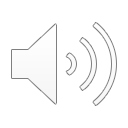 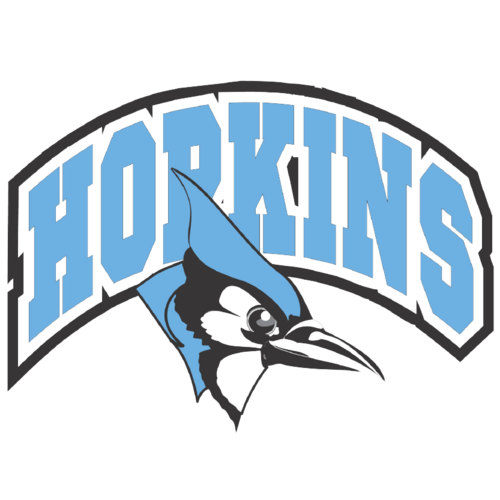 What is the job market for this job with this degree?
There are many jobs offered with this degree, however, I’ll just name a few: 
Social worker
Substance Abuse & Behavior Disorder Counselor
Sports Counselor
Military Personnel
Rehabilitation Counselors

The pay for this job is $47,660 per year & is expected to increase by 25%.
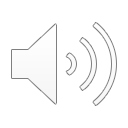 Work Sited Page:
https://e-catalogue.jhu.edu/education/programs/masters/counseling-master-science/#learningoutcomestext
https://education.jhu.edu/academics/ms_counseling/#programplan
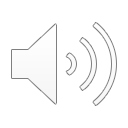